Аукціони з оренди землі сільськогосподарського призначення знову на Прозорро.Продажі
Марія Захаренко
GR-спеціалістка
“Прозорро.Продажі”
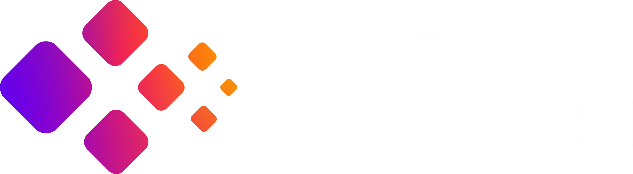 Адженда
чи змінюється процес проведення земельних торгів під час передачі в оренду земельних ділянок сільськогосподарського призначення

коли можна почати оголошувати земельні торги за оновленим законом
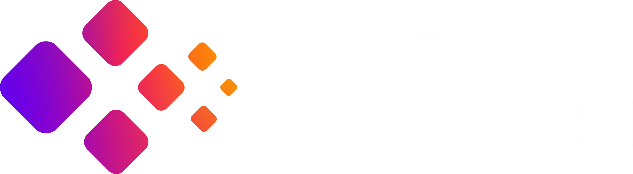 07 квітня 2022 року було внесено зміни до Земельного кодексу України, якими: 
заборонялось проведення земельних торгів з передачі в оренду земель державної та комунальної власності сільськогосподарського призначення;
передбачалось скасування усіх оголошених, але не проведених торгів щодо таких ділянок.
Таке регулювання повинно було діяти протягом всього періоду воєнного стану.
Мета казаних законодавчих змін: спростити та пришвидшити оренду с-г землі і забезпечити своєчасну посівну кампанію.
Історична довідка
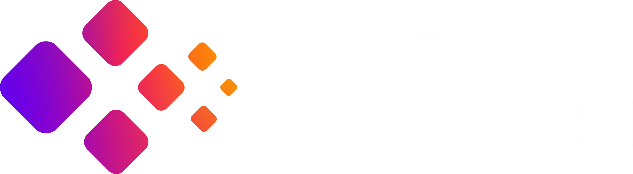 19 жовтня 2022 року Верховною Радою України було прийнято Закон України “Про внесення змін до деяких законодавчих актів України щодо відновлення системи оформлення прав оренди земельних ділянок сільськогосподарського призначення та удосконалення законодавства щодо охорони земель”.

19 листопада 2022 року цей Закон (далі - Закон №2698-IX) набрав чинності. З його набранням скасовується обмеження на проведення земельних торгів з оренди земель державної і комунальної власності сільськогосподарського призначення.
Історична довідка
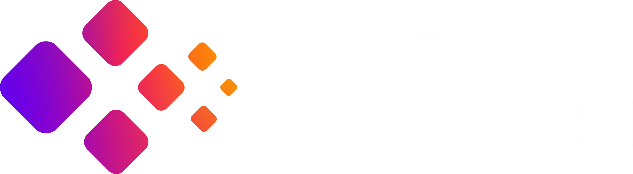 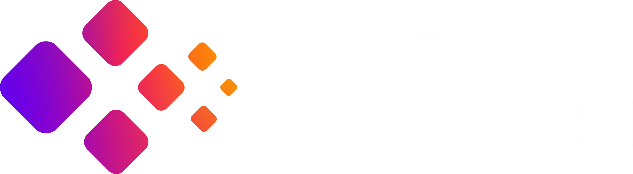 Чи змінюється процес проведення земельних торгів під час передачі в оренду земельних ділянок сільськогосподарського призначення
Технічно - усе, як було до змін в ЗКУ.

Юридично: частина обмежень і регулювання взагалі знімається, частина - залишається у прив’язці до функціонування Держгеокадастру на усій території України.

Тільки у випадку прийняття ДГК рішення про те, що Держгеокадастр не функціонує на усій території України, застосовуються обмеження щодо проведення торгів та спрощення процедури передачі землі в оренду.
Коротке резюме
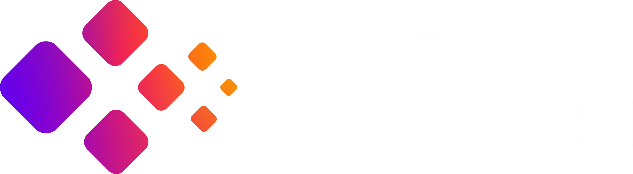 Продаж земельних ділянок сільськогосподарського призначення державної та комунальної власності забороняється.

Передача в оренду державних / комунальних земельних ділянок здійснюється на земельних торгах, крім випадків, встановлених частинами 2,3 статті 134 ЗКУ.

Передача державних / комунальних ділянок в оренду здійснюється окремими лотами: 1 лот - 1 ділянка.

Площа ділянки С/Г призначення державної / комунальної власності, яку передають в оренду або у емфітевзис, НЕ може перевищувати 20 гектарів, тобто в лоті не більше 20 га.
Землі С/Г призначення
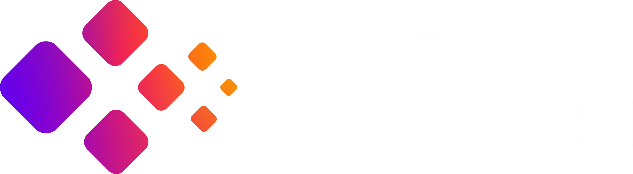 Обрати електронний майданчик
будь-який на власний розсуд
можна декілька майданчиків

Укласти договір про організацію та проведення земельних торгів
у кожного майданчика свій
по суті це договір про доступ до ЕТС
це безкоштовно

Підготувати документи на лот
ст. 136 ЗКУ: “Фінансування підготовки лотів до проведення земельних торгів забезпечує організатор земельних торгів.”
Підготовка до проведення торгів
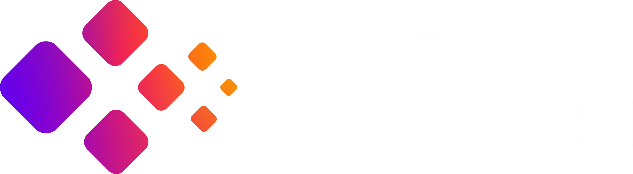 Підготувати документи на лот:
а) розробити документацію із землеустрою;
б) забезпечити державну реєстрацію земельної ділянки;
в) забезпечити державну реєстрацію речового права на земельну ділянку;
г) отримати витяг про нормативну грошову оцінку ділянки;
ґ) підготувати фото земельної ділянки;
д) підготувати проект договору оренди земельної ділянки.
е) встановити стартову річну орендну плату за користування земельною ділянкою, яка для комунальних земель С/Г призначення НЕ може бути меншою 7 % нормативної грошової оцінки ділянки;
є) визначити дату проведення земельних торгів.
Підготовка до проведення торгів
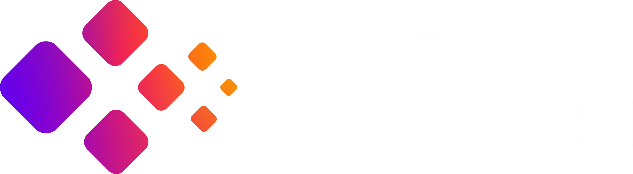 Прийняти рішення про проведення земельних торгів, яке містить:
інформацію про документацію із землеустрою, якщо така розроблялася;
інформацію про стартову річну орендну плату ділянки;
обмеження у використанні земельної ділянки;
відомості про особу, уповноважену на підписання договору;
проект договору оренди.

Через особистий кабінет на майданчику опублікувати оголошення про проведення земельних торгів
експозиція лота = 30-45 днів
оберіть процедуру торгів - оренда землі
можна створювати чернетки лотів і потім опублікувати їх в один день
майданчики мають роз’яснювальні матеріали щодо роботи з особистими кабінетами.
Публікація оголошення
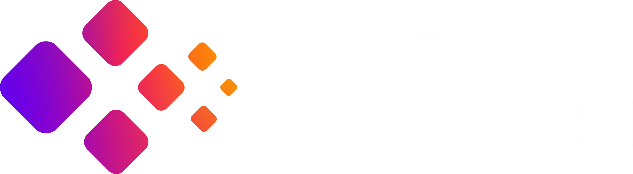 На редагування - 2 робочі дні.
(!) уважно перевірте інформацію про земельну ділянку в оголошенні та у разі необхідності виправте помилки.

Відповідайте на запитання учасників.
(!) Ви отримуватимете повідомлення на e-mail про всі суттєві події в ЕТС щодо вашого лота. Будь ласка, слідкуйте за ними.

У разі потреби відмінити торги - через особистий кабінет. Відмінити аукціон можна до проведення аукціону.

(!) Ми не можемо зупинити аукціон, це технічно неможливо.
Експозиція лота
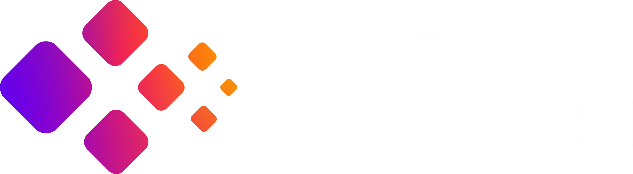 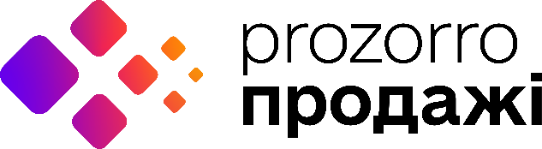 Дії організатора 
після завершення аукціону
2
4
6
Підписати протокол 
за допомогою КЕП протягом 6 робочих днів
1
3
Підписати договір 
за допомогою КЕП протягом 
20 робочих днів 
з дня формування протоколу
5
Отримання оплатиза лот та завершення аукціону
Оплата отримується протягом 5 робочих днів.
Перевірити документи переможця протягом 6 робочих днів
Завантажити протокол
Завантажити договір
Протокол підписується організатором та переможцем торгів шляхом накладення КЕП.

Договір оренди, емфітевзису та суперфіцію підписуються організатором та переможцем торгів шляхом накладення КЕП.

На вимогу переможця торгів протокол та договір можуть бути підписані КРІМ КЕП, також у паперовій формі.

Якщо у письмовій формі - то перед завантаженням в ЕТС організатор накладає КЕП зверху (як копію).

Якщо торги не відбулися через присутність тільки 1 учасника, а на повторних торгах присутній тільки цей 1 учасник - він має право викупити лот за запропонованою ним ціною.
Підписання документів та окремі особливості
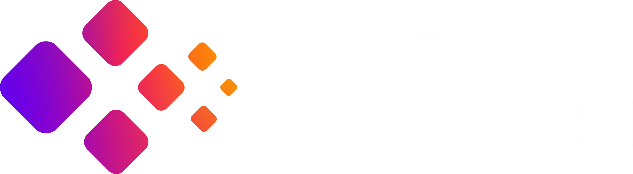 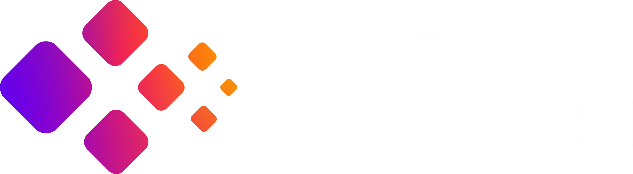 Коли можна почати оголошувати земельні торги за оновленим законом
Відповідно до перехідних положень Закону  № 2698-IX, цей Закон набирає чинності з дня, наступного за днем його опублікування.

Дата набрання чинності Законом № 2698-IX - 19 листопада 2022 року. Отже, зміни в Земельний кодекс України є чинними з 20 листопада 2022 року. 

З цього ж дня припиняє дію заборона на проведення земельних торгів з оренди земельних ділянок сільськогосподарського призначення.
Набрання чинності Законом 
№ 2698-IX
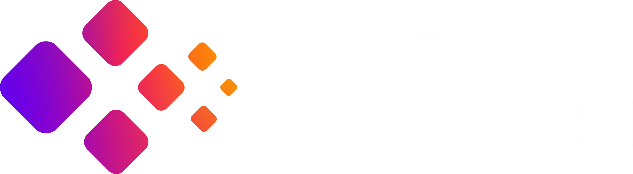 Контакти
портал системи: 
prozorro.sale

електронна скринька: info@prozorro.sale

екстрений телефон:
+38068-924-27-54
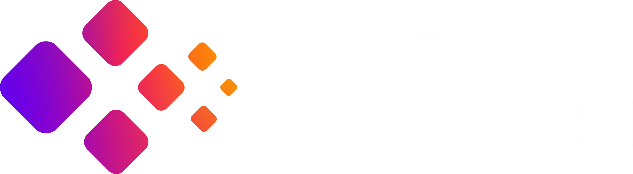 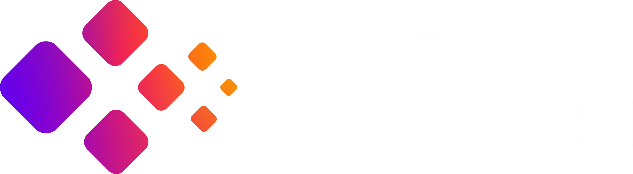 Будуємо ринки та довіру